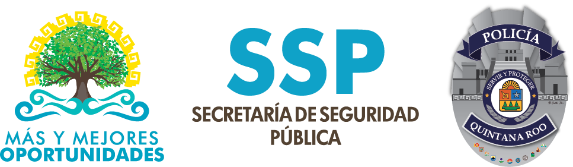 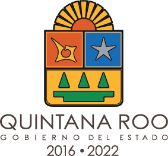 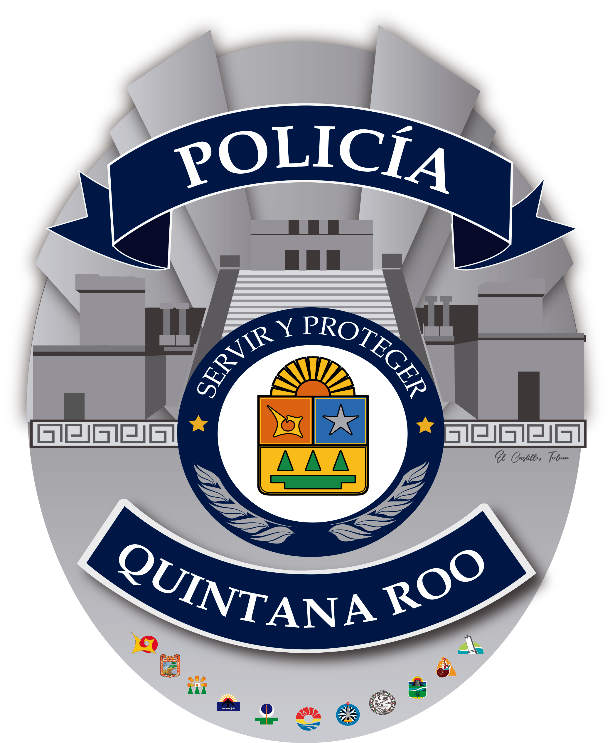 PRE-CIERRE DE PROGRAMAS, PROYECTOS Y ACCIONES 2019  SECRETARÍA DE SEGURIDAD PÚBLICA
Chetumal, Quintana Roo, a 02 de diciembre de 2019.
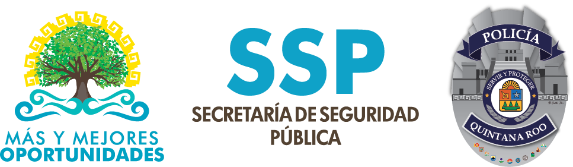 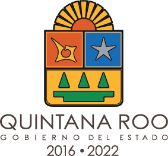 COORDINACIÓN DE VINCULACIÓN CON INSTANCIAS
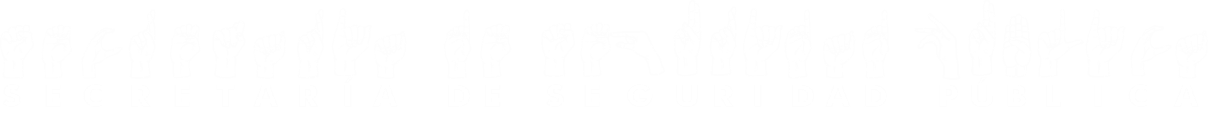 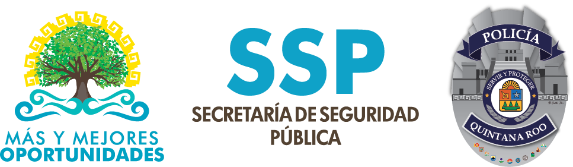 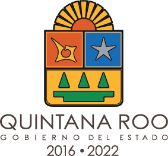 Programas con recurso: Estatal
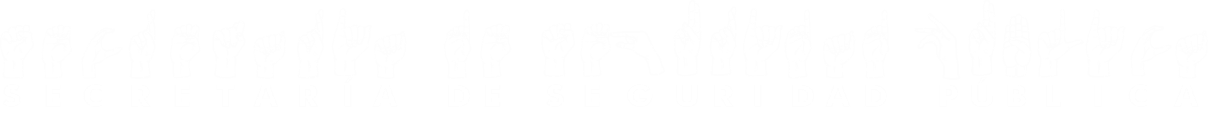 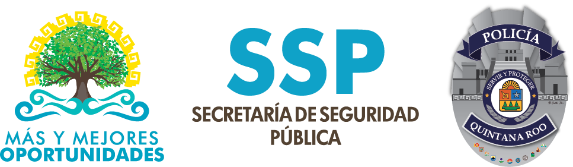 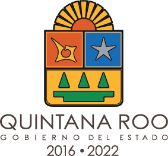 Programas con recurso: Estatal
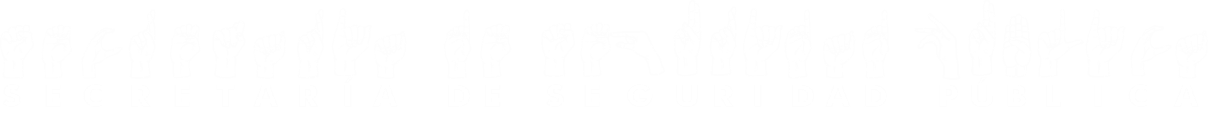 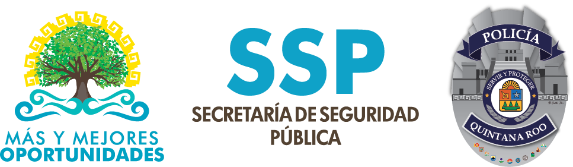 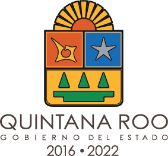 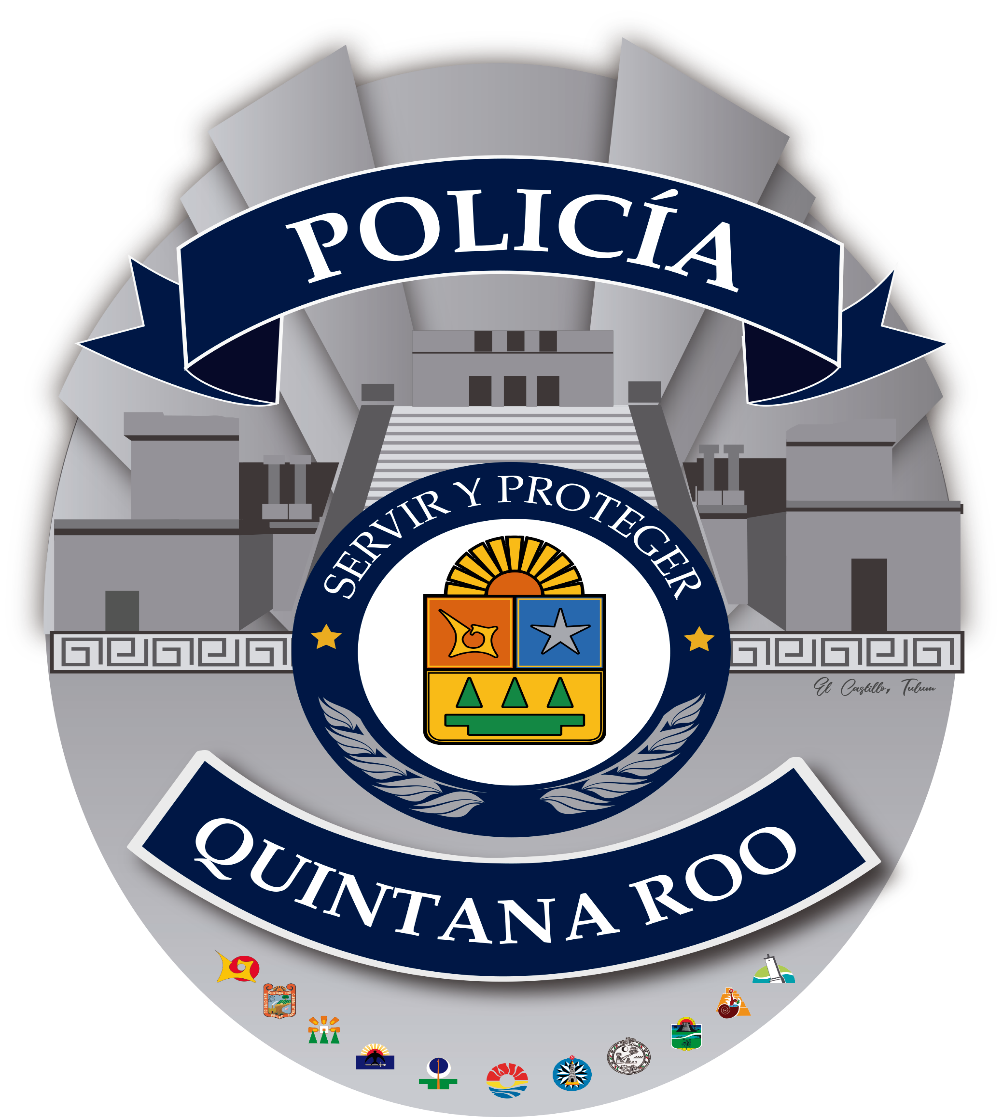 GRACIAS
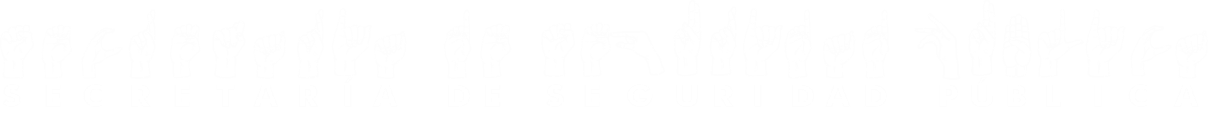